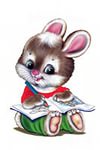 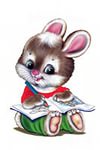 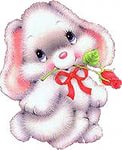 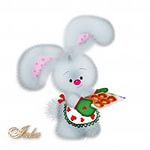 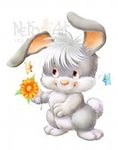 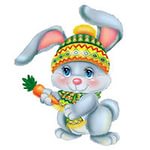 Подготовительная группа«Зайчики»
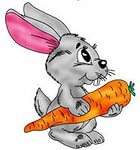 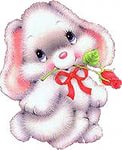 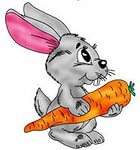 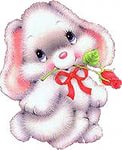 «Центр безопасности»
«Центр занимательной математики»
«Центр познания»
«Центр книги»
«Центр природы»
«Центр игры»
«Центр творчества»
«Центр патриотического воспитания»
«Центр дежурства»
«Центр конструирования»
«Центр двигательной активности»
Спасибо за внимание!